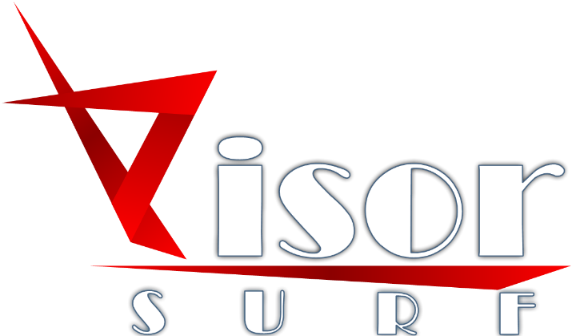 Machine Learning & MetaSurface Tuning
C. Liaskos (FORTH)
Bilateral meeting with UPC at Barcelona (WP2 & WP5 Collab. action)
19-Sept-2018
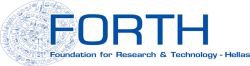 This presentation has received funding from the European Union via the Horizon 2020: Future Emerging Topics call (FETOPEN), under grant agreement no. 736876.
Case 1: Passive MS
INPUT wave attributes (planar wave):
DoA
Power
Polarization
Frequency
OUTPUT 2: 
The far field radiation pattern
ML approaches:
INPUT  OUTPUT1
INPUT  OUTPUT2

No need for full MS simulation (periodicity)
OUTPUT 1: 
Voltages & Currents between meta-atoms (Frequency domain)
Case 2: Active MS (lumped elements)
INPUT 
A) wave attributes (planar wave):
DoA
Power
Polarization
Frequency

B) Switch states
ABSORB functionality only
All switches to same state (even sub-optimal ones)
OUTPUT 2: 
The far field radiation pattern
ML approaches:
INPUT  OUTPUT1
INPUT  OUTPUT2

No need for full MS simulation (periodicity)
OUTPUT 1: 
Voltages & Currents between meta-atoms (Frequency domain)
Case 2a: Active MS (lumped elements)
INPUT 
A) wave attributes (planar wave):
DoA
Power
Polarization
Frequency

B) Switch states
ANY functionality 
Switches set to any state
OUTPUT 2: 
The far field radiation pattern
ML approaches:
INPUT  OUTPUT1
INPUT  OUTPUT2

Full MS simulations NEEDED
OUTPUT 1: 
Voltages & Currents between meta-atoms (Frequency domain)
Steps
We can begin with cases 1 & 2.
CST & MATLAB control code in the SVN (by Alex)
Runtimes should be very tractable: single meta-atoms, lumped elements only, no Julio chips.

Case 2a will require distributed simulation runs